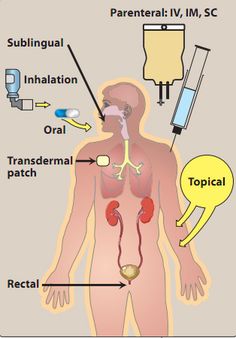 MEDICATION
Chapter  11
January 2017
How many ways to give meds can you name?
Reading the Rx label
Pt. name
Holly Roberts
Medication is
Amoxil
Strength
250 mg
Directions
One by mouth 3 times a day for 10 days
Abbreviations
Cipro
Prevacid 15mg
Lipitor 10 mg
Prozac 20 mg
Tobrex ophthalmic Soln.
One every 12 hours by mouth for 10 days
One daily by mouth
One daily by mouth
One daily by mouth
One drop every 3 hours in the right eye
Underline the Seven Rights of Medication
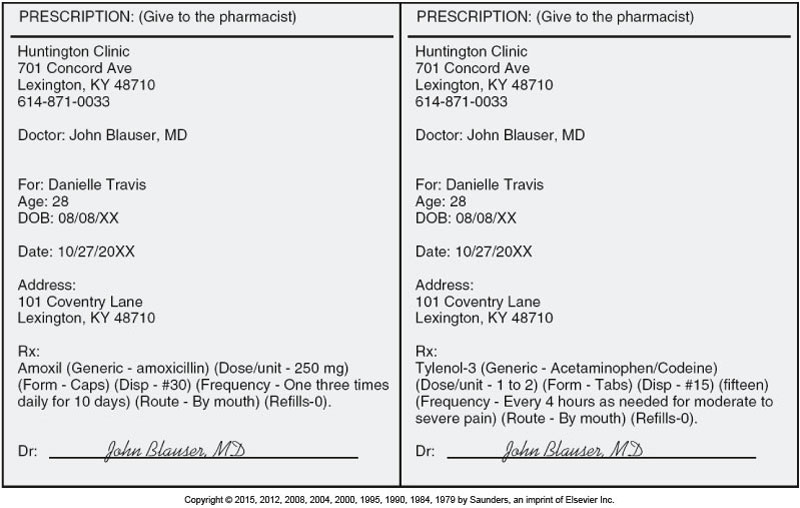 Chart notes:Acetaminophen 650 mg po.  Pt tolerated medicine well----------L. Brammer, MA
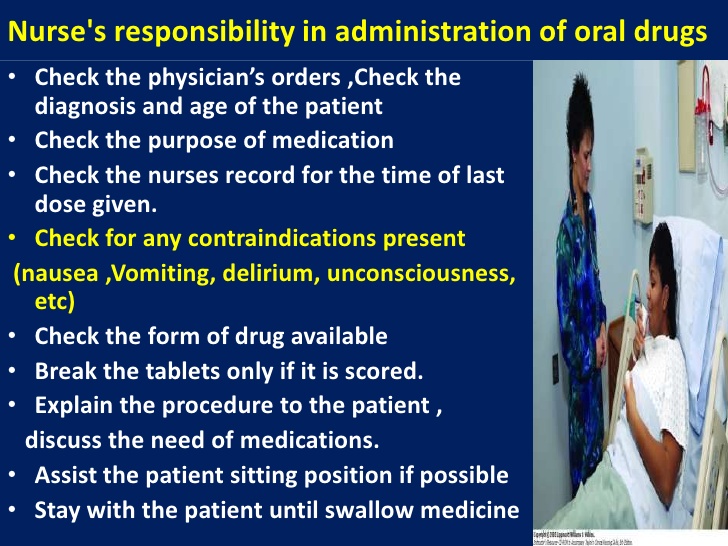 Epi Pen gives Epinephrine for anaphylactic shock
Draw up for a shot
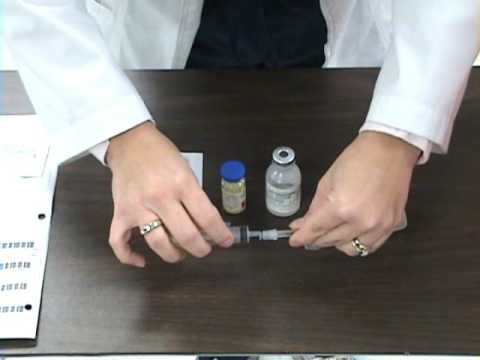 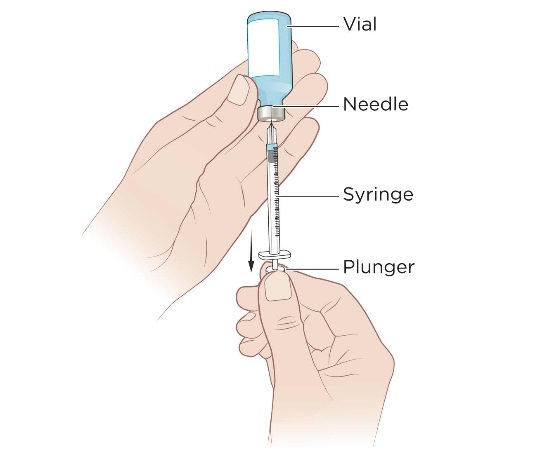 Open a vial away from you using gauze and a filter needle.
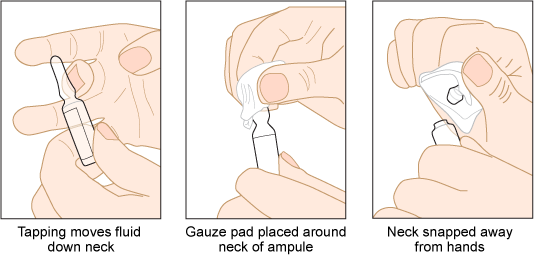 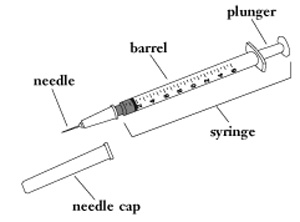 Give an IM shot
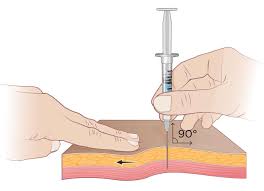 Chart notes
5 mL of Depro-Medrol 80 mg. given in left deltoid, manufacturer Merck,  lot number 28MKR--L.Brammer, MA
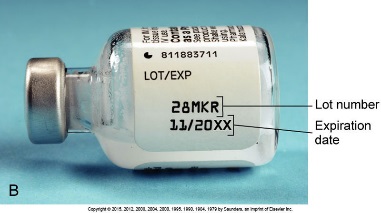 Measure in mL.  There are 10 ml in one cmI ml  = .1 cm  and also = 1 cubic cm
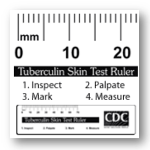 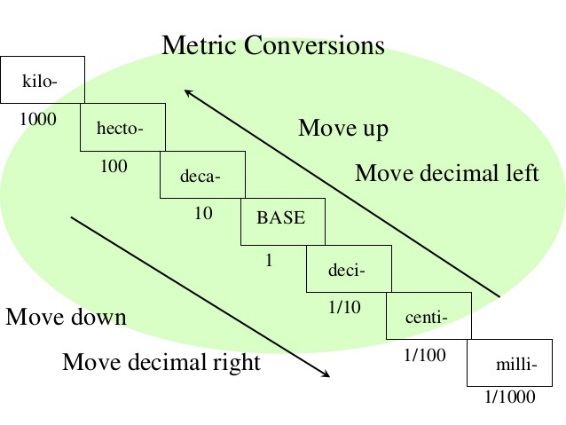 Tuberculosis tests= Monteux , TB, PPD, skin test.  Negative is  ≤5 ml ------≥ 10 ml is positive
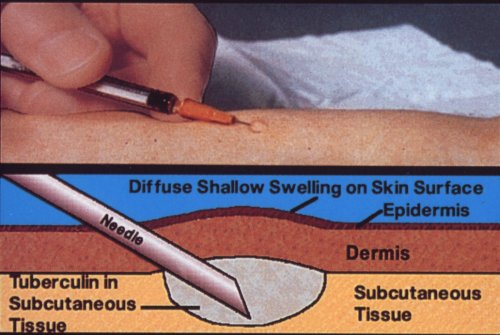 Chart notes of TB test:
when given
Tubersol Mantoux test 5 TU, 0.1 mL. Merck labs Lot # CO832AA. Admin Rt. Anterior  forearm ID.  Pt to return on 2-17-2017 to have results read. 
when read
Tubersol Mantoux test: 9 mm. Pt. provided with TB record card. Scheduled for TB retesting on 2-28-2017
Rx medication lists all the risks and benefits
In small print usually on the back  of the page. 
OTC (over the counter) ads do not.
AMOUNT ORDERED 		______________	           X     VEHICLE 	=       DOSE GIVEN AMOUNT ON HAND